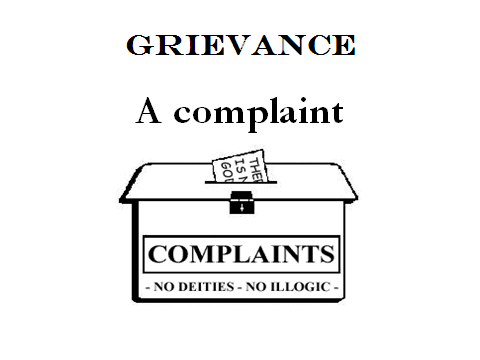 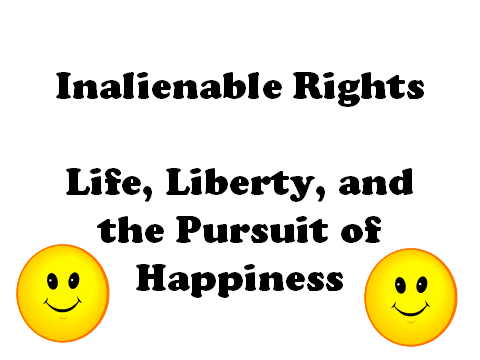 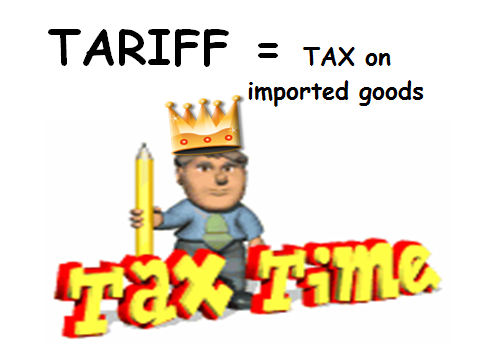 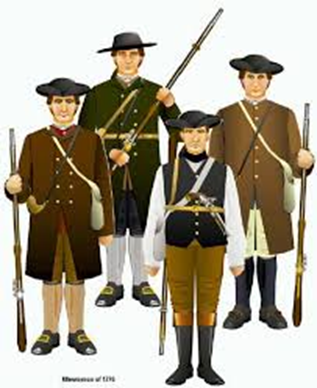 Minutemen

Colonial Volunteer who was prepared to fight at a moments notice
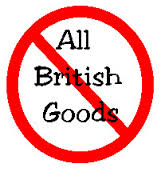 BoycottRefusal to buy certain goods and services as a protest.
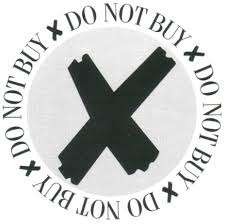 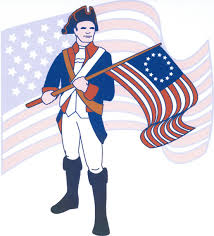 Patriot  A rebel, a person who wanted  independence from EnglandLoyalistA person who was loyal to the King of England.
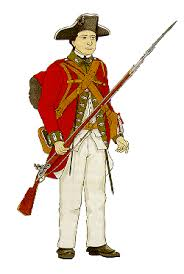 “Redcoat, lobsterback”